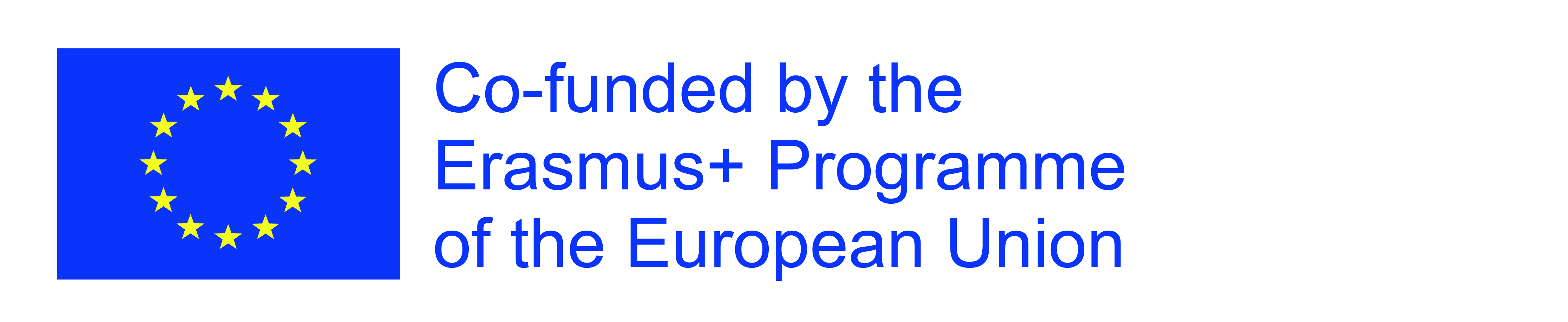 Edinburgh
9. – 20. 7. 2018

Active Methodology Course
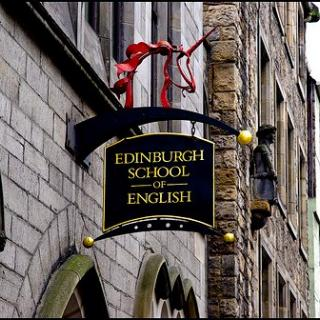 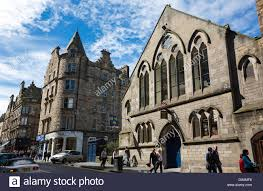 Our group
We were a small group of 6 people:
2 from the Czech Republic, 2 from Poland, 1 from Germany, 1 from Italy 
 a very cooperative surroundings, different backgrounds, a great teacher, interesting topics
 we are still in touch through WhatsApp
Some photos from the class…
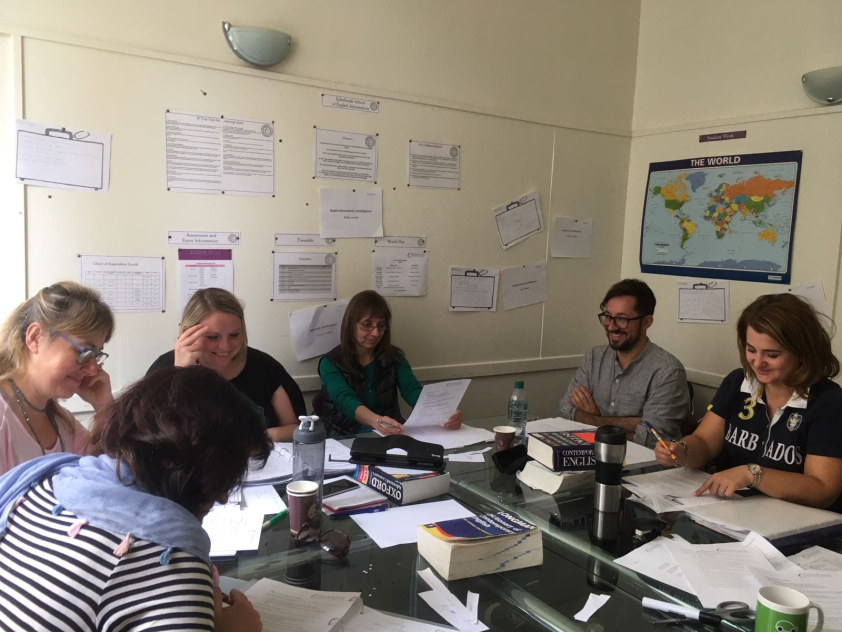 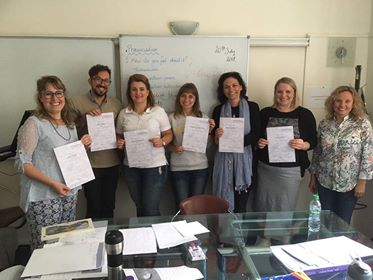 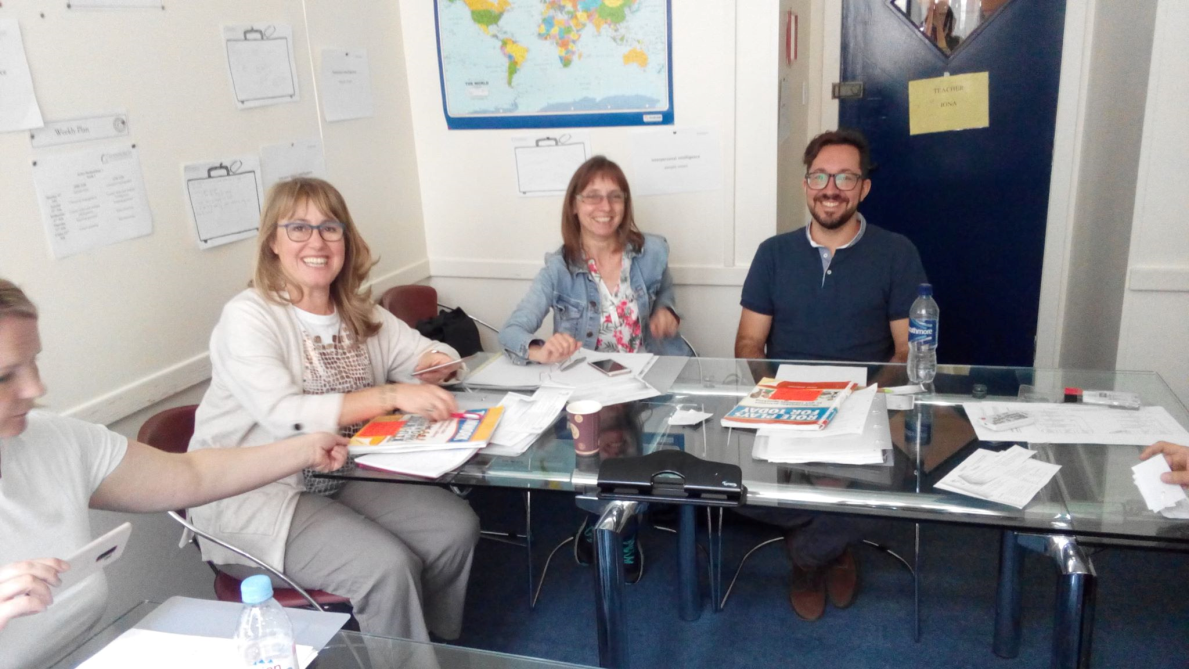 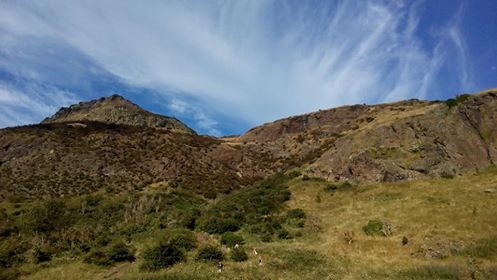 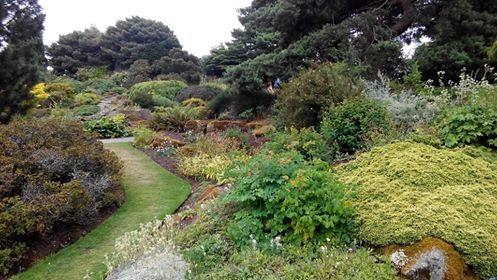 …and outside
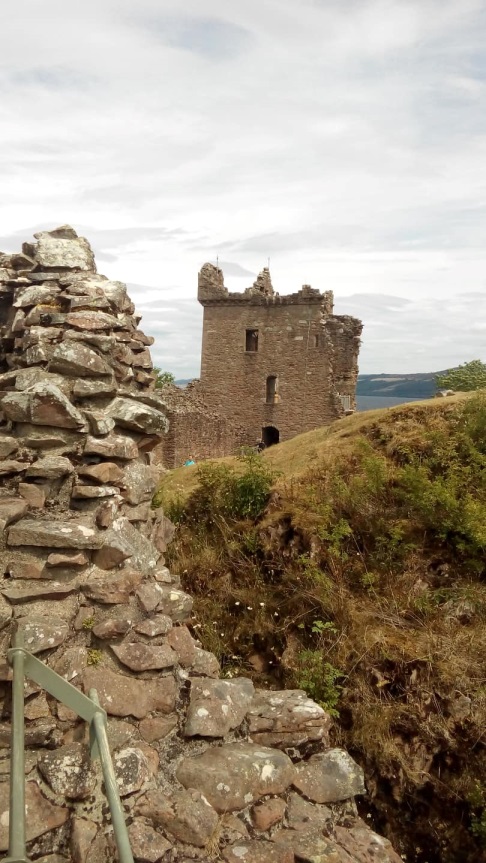 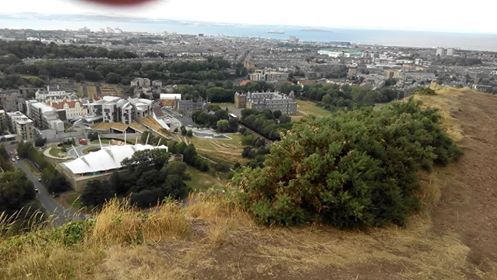 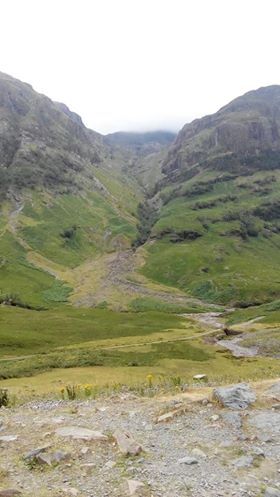 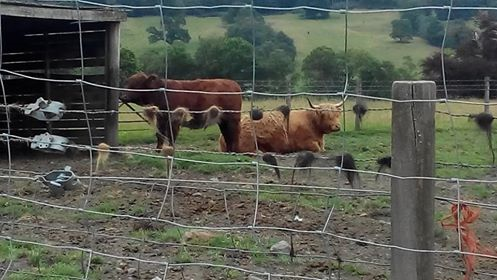 Edinburgh from Arthur's Seat
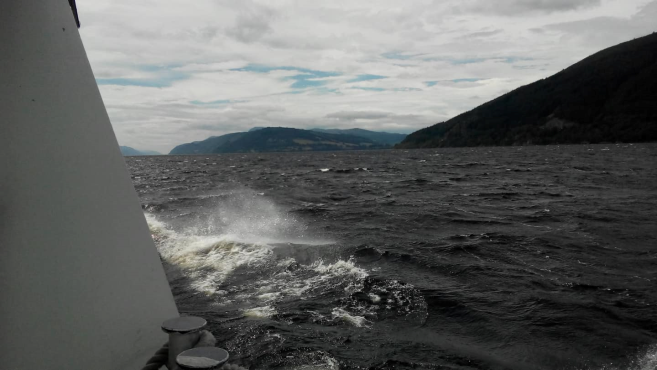 …and outside
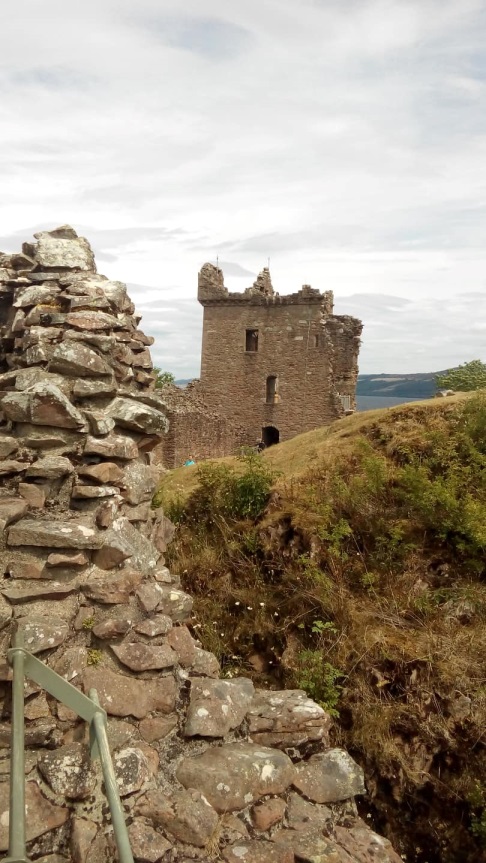 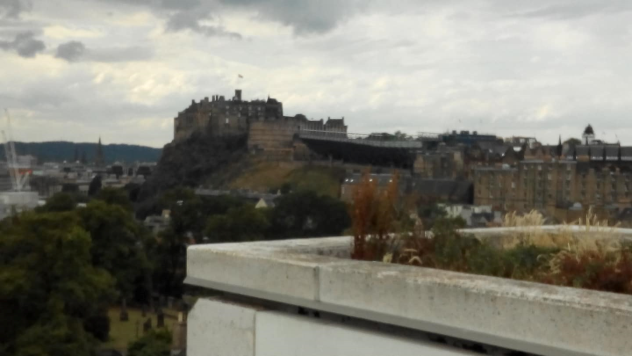 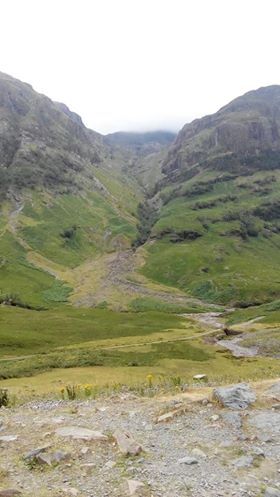 Edinburgh Castle
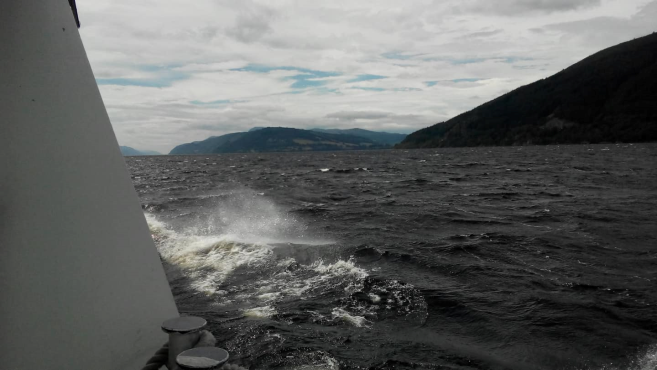 …and outside
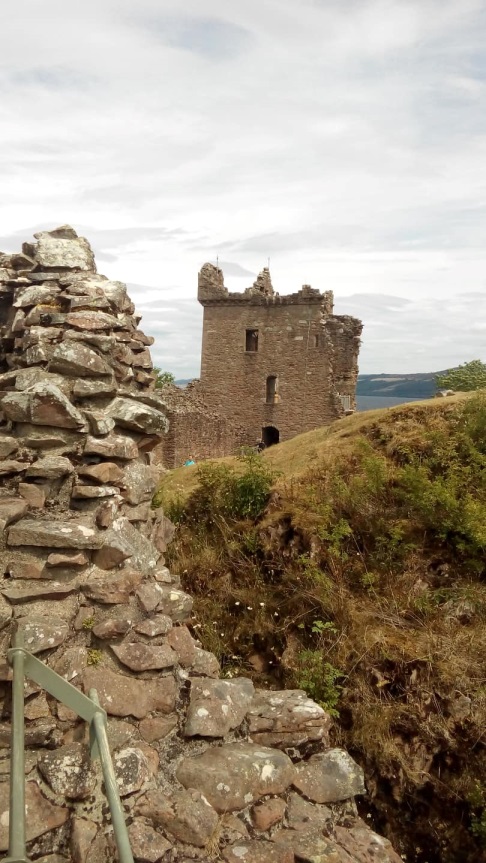 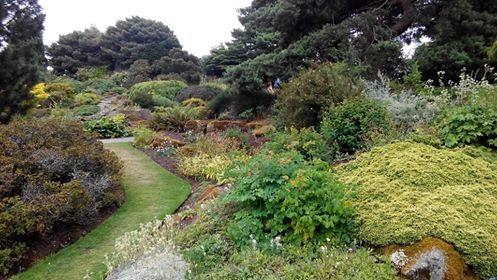 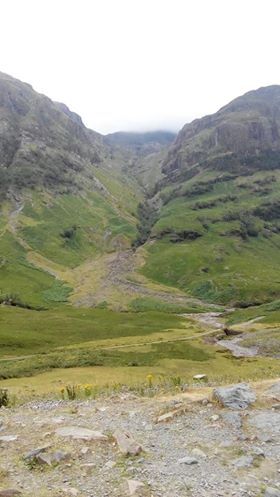 The Royal Botanical Gardens
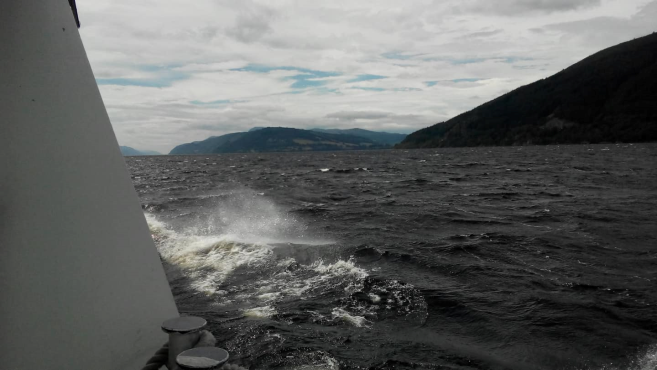 …and outside
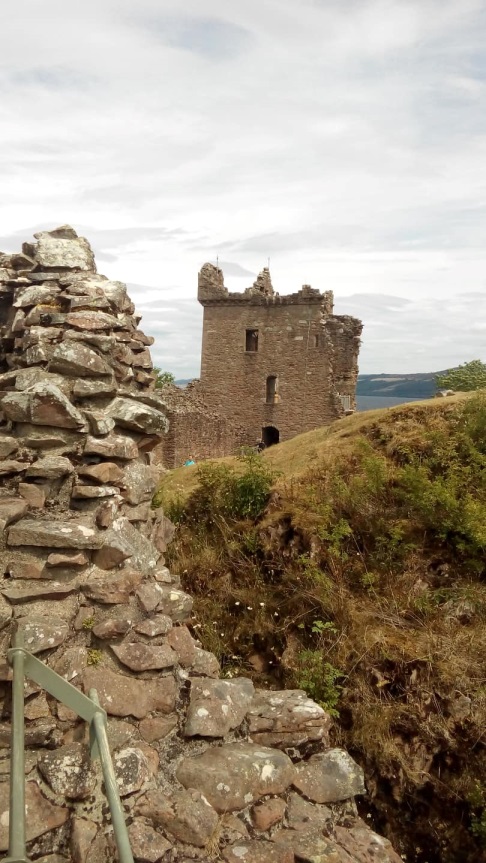 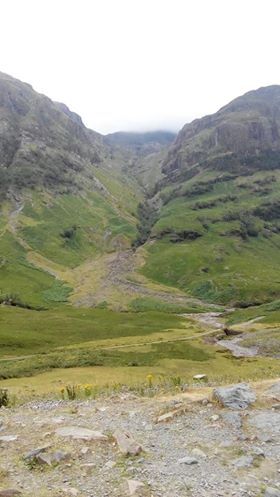 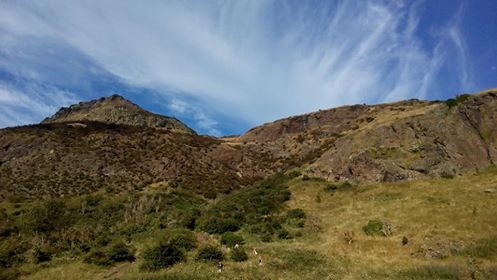 Arthur's Seat
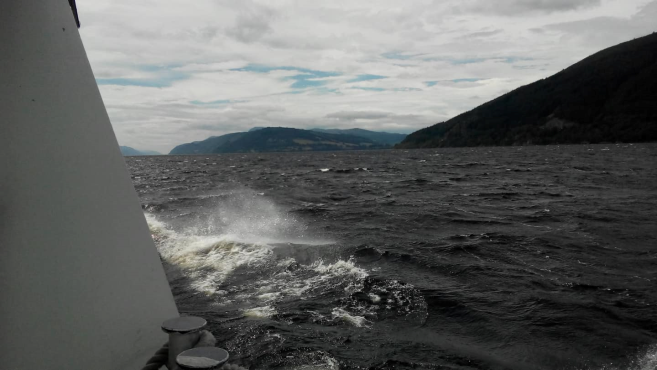 …and outside
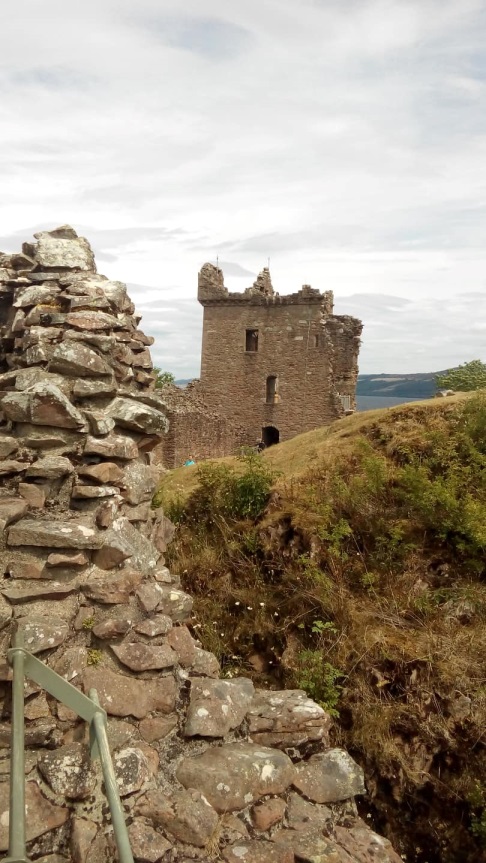 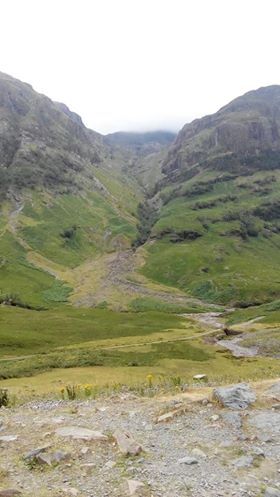 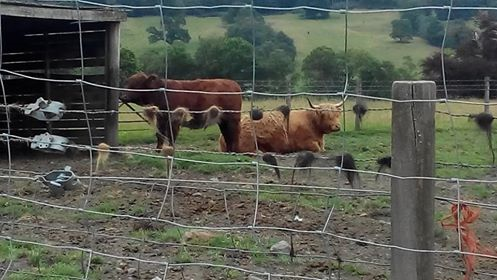 The Highlands - Glencoe
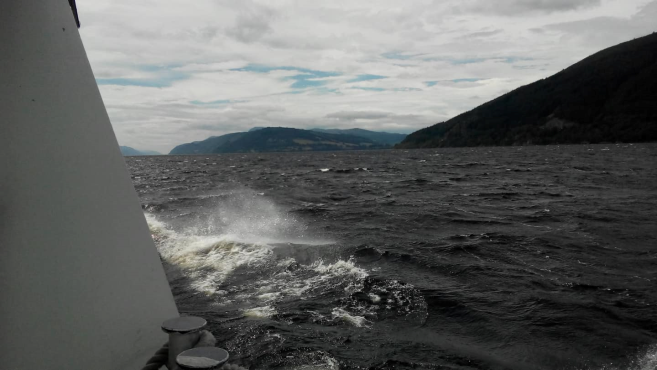 …and outside
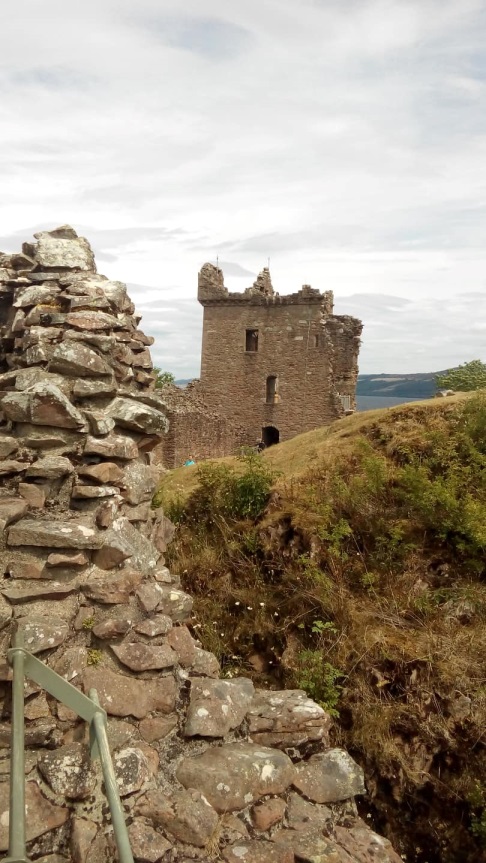 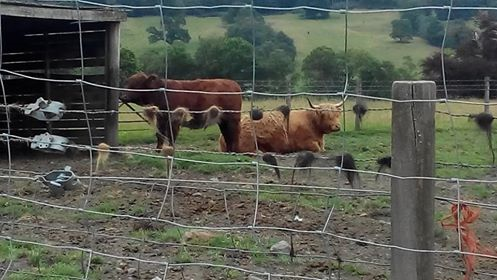 Loch Ness - castle and lake
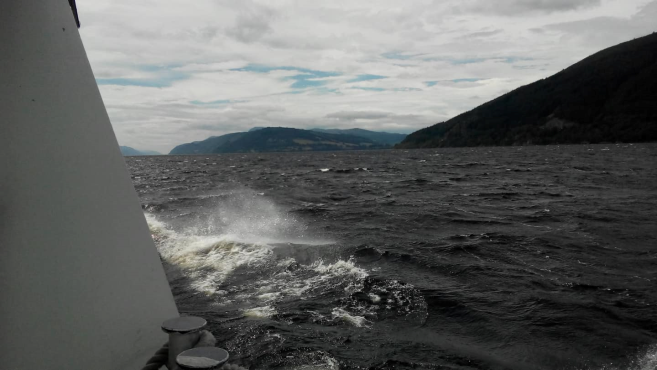 …and outside
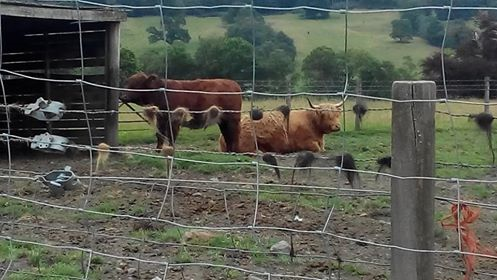 Highland cows
The Course Content
Classroom management - potential problems, frequent mistakes
Effective classroom management 
Multiple Intelligences – different attitudes, types of activities suitable for each of them, planning the lessons with respect to the pupils needs
Some practical tips and activities
Multiple Intelligences
The Course Content
Teaching grammar – attitudes, presenting grammar
Errors and error correction – to correct or not to correct
Concept check questions – use in teaching grammar, lexis, comprehension…
Teaching writing – some ideas for guided writing, motivation, Haiku
The Course Content
Teaching reading – strategies, types of activities – again with respect to multiple intelligences, effective reading
Teaching vocabulary – presenting, knowing the word
Teaching speaking – how to make speaking activity motivating
Teaching pronunciation – activities
The Course Content
Projects – some practical examples 
		The Great Egg Drop
		A new smartphone app
		The Dragons‘ Den
		The Great Museum Heist
Some materials for your use
Teaching materials.pdf
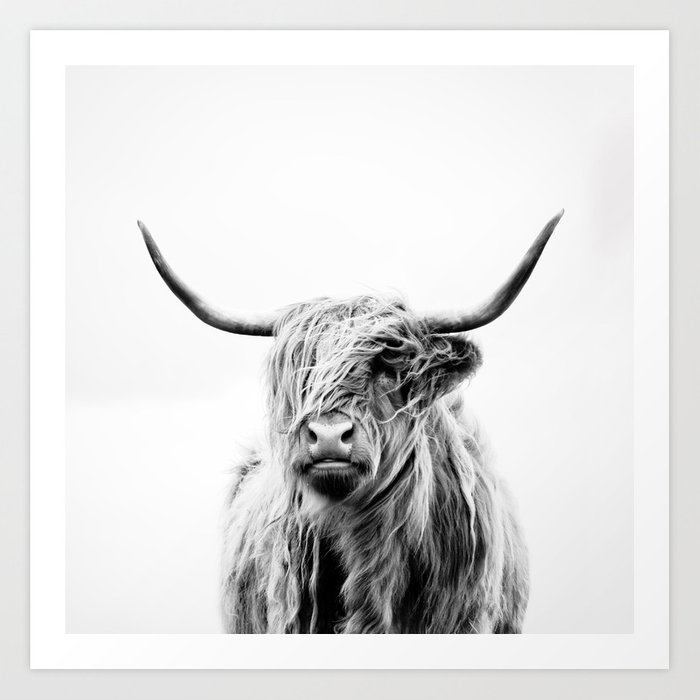 That‘s all Folks….